Algorithm Design Meets Big Data
Bahman Bahmani
bahman@stanford.edu
Outline
Fundamental Tradeoffs
Drug Interaction Example [Adapted from Ullman’s slides, 2012]
Technique I: Grouping
Similarity Search [Bahmani et al., 2012]
Technique II: Partitioning
Triangle Counting [Afrati et al., 2013; Suri et al., 2011]
Technique III: Filtering
Community Detection [Bahmani et al., 2012]
Conclusion
1
Drug interaction problem
3000 drugs, 1M patients, 20 years
1MB of data per drug
Goal: Find drug interactions
2
MapReduce algorithm
Map
Input: <i; Ri>
Output: <{i,j}; Ri> for any other drug j
Reduce
Input: <{i,j}; [Ri,Rj]>
Output: Interaction between drugs i,j
3
Example
Mapper
for drug 1
Reducer
for {1,2}
Drug 1 data
Drug 1 data
Drug 2 data
Drug 3 data
Drug 3 data
{1, 2}
{1, 3}
{1, 2}
{2, 3}
{1, 3}
{2, 3}
Drug 2 data
Mapper
for drug 2
Reducer
for {1,3}
Mapper
for drug 3
Reducer
for {2,3}
4
Example
Reducer
for {1,2}
{1, 2}
Drug 1 data
Drug 2 data
Reducer
for {1,3}
Drug 1 data
Drug 3 data
{1, 3}
Reducer
for {2,3}
Drug 2 data
Drug 3 data
{2, 3}
5
Total work
4.5M pairs × 100 msec/pair = 120 hours 

Less than 1 hour using ten 16-core nodes
6
All good, right?
Network communication
= 3000 drugs × 2999 pairs/drug × 1MB/pair
= 9TB

Over 20 hours worth of network traffic on a
1Gbps Ethernet
7
Improved algorithm
Group drugs
Example: 30 groups of size 100 each
G(i) = group of drug i
8
Improved algorithm
Map
Input: <i; Ri>
Output: <{G(i), G’}; (i, Ri)> for any other group G’
Reduce
Input: <{G,G’}; 200 drug records in groups G,G’>
Output: All pairwise interactions between G,G’
9
Total work
Same as before
Each pair compared once
10
All good now?
3000 drugs × 29 replications × 1MB 
= 87GB

Less than 15 minutes on 1Gbps Ethernet
11
Algorithm’s tradeoff
Assume n groups
#key-value pairs emitted by map= 3000×(n-1)
#input records per reducer = 2×3000/n

The more parallelism, the more communication
12
Reducer size
Maximum number of inputs a reducer can have, denoted as λ
13
Analyzing drug interaction problem
Assume d drugs
Each drug needs to go to (d-1)/(λ-1) reducers
needs to meet d-1 other drugs
meets λ-1 other drugs at each reducer

Minimum communication = d(d-1)/(λ-1) ≈ d2/λ
14
How well our algorithm trades off?
With n groups
Reducer size = λ = 2d/n
Communication = d×(n-1) ≈ d × n = d × 2d/λ = 2d2/λ
Tradeoff within a factor 2 of ANY algorithm
15
Fundamental MapReduce tradeoff
Increase in reducer size (λ)
Increases reducer time, space complexities
Drug interaction: time ~ λ2, space ~ λ
Decreases total communication
Drug interaction: communication ~ 1/λ
16
Technique I: Grouping
Decrease key resolution
Lower communication at the cost of parallelism
How to group may not always be trivial
17
Similarity Search
Near-duplicate detection
Document topic classification
Collaborative filtering
Similar images
Scene completion
18
Many-to-Many Similarity Search
N data objects and M query objects

Goal: For each query object, find the most similar data object
19
Candidate generation
M=107, N=106
1013 pairs to check
1μsec per pair
116 days worth of computation
20
Locality Sensitive Hashing: Big idea
Hash functions likely to map
Similar objects to same bucket
Dissimilar objects to different buckets
21
…
9
8
7
…
3
2
1
6
0
…
22
MapReduce implementation
Map
For data point p emit <Bucket(p) ; p>
For query point q 
Generate offsets qi
Emit <Bucket(qi); q> for each offset qi
23
MapReduce implementation
Reduce
Input: <v; p1,…,pt,q1,…,qs>
Output: {(pi,qj)| 1≤i≤t, 1≤j≤s}
24
All good, right?
Too many offsets required for good accuracy
Too much network communication
25
…
9
8
7
…
3
2
1
6
0
…
26
MapReduce implementation
G another LSH
Map
For data point p emit <G(Bucket(p)); (Bucket(p),p)>
For query point q 
Generate offsets qi
Emit <G(Bucket(qi)); q> for all distinct keys
27
MapReduce implementation
Reduce
Input: <v; [(Bucket(p1),p1), …, (Bucket(pt),pt),q1,…,qs]>
Index pi at Bucket(pi) (1≤i≤t)
Re-compute all offsets of qj and their buckets  (1≤j≤s)
Output: candidate pairs
28
Experiments
Shuffle Size
Runtime
29
Technique II: Partitioning
Divide and conquer
Avoid “Curse of the Last Reducer”
30
Graph Clustering Coefficient
G = (V,E) undirected graph
CC(v) = Fraction of v’s neighbor pairs which are neighbors themselves
Δ(v) = Number of triangles incident on v
31
Graph Clustering Coefficient
Spamming activity in large-scale web graphs
Content quality in social networks
…
32
MapReduce algorithm
Map
Input: <v; [u1,…,ud]>
Output: 
<{ui,uj}; v> (1≤i<j≤d)
<{v,ui}; $> (1≤i≤d)
v
33
MapReduce algorithm
Reduce
Input: <{u,w}; [v1,…,vT, $?]>
Output: If $ part of input, emit <vi; 1/3> (1≤i≤T)
u
…
v1
v2
vT
w
34
All good, right?
For each node v, Map emits all neighbor pairs
~ dv2/2 key-value pairs
If dv=50M, even outputting 100M pairs/second, takes ~20 weeks!
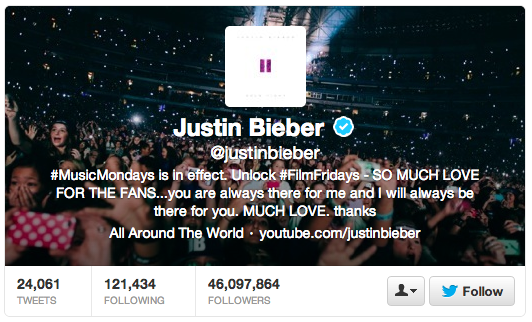 35
Experiment: Reducer completion times
36
Partitioning algorithm
Partition nodes: p partitions V1,…,Vp
ρ(v) = partition of node v

Solve the problem independently on each subgraph ViUVjUVk (1≤i≤j≤k≤p)

Add up results from different subgraphs
37
Partitioning algorithm
3
38
Partitioning algorithm
Map
Input: <v; [u1,…,ud]>
Output: for each ut (1≤t≤d)
	emit <{ρ(v), ρ(ut),k}; {v,ut}> for any 1≤k≤p
39
Partitioning algorithm
Reduce
Input: <{i,j,k}; [(u1,v1), …, (ur,vr)]> (1≤i≤j≤k≤p)
Output: For each node x in the input
	emit (x; Δijk(x))

Final results computed as:
Δ (x) = Sum of all Δijk(x) (1≤i≤j≤k≤p)
40
Example
1B edges, p=100 partition

Communication
Each edge sent to 100 reducers
Total communication = 100B edges

Parallelism
#subgraphs ~ 170,000
Size of each subgraph < 600K
41
Experiment: Reducer completion times
42
Experiment: Reducer size vs shuffle size
43
Experiment: Total runtime
44
MapReduce tradeoffs
Approximation
Communication
Parallelism
45
Technique III: Filtering
Quickly decrease the size of the data in a distributed fashion…
… while maintaining the important features of the data
Solve the small instance on a single machine
46
Densest subgraph
G=(V,E) undirected graph
Find a subset S of V with highest density:
ρ(S) = |E(S)|/|S|
|S|=6, |E(S)|=11
47
Densest subgraph
Functional modules in protein-protein interaction networks
Communities in social networks
Web spam detection
…
48
Exact solution
Linear Programming
Hard to scale
49
Intuition
Nodes with degree not much larger than average degree don’t matter
50
Example
|E(S)|/|S| = 100
Average degree = 200
|S|≥201
v a node in S, dv=205
|E(S\v)|/|S\v| ≥ (|E(S)|-205)/(|S|-1) 
				  = (100|S|-205)/(|S|-1) 
				  = 100 – 105/(|S|-1) 
				  ≥ 100-105/200= 99.5
v
…
51
Algorithm
Choose ε>0
Iteratively remove all the nodes with 
				degree ≤ (1+ε) × average degree
Keep the densest intermediate subgraph
52
Example
53
Example
54
Example
55
Example
56
Example
57
Example
58
Example
Final Result
Density = 9/5 = 1.8
True Densest Subgraph
Density = 11/6 = 1.83
59
MapReduce implementation
Two steps per iteration:
Compute number of edges, nodes, and node degrees
Similar to word count
Remove vertices with degrees below threshold
Decide each node independently
60
Experiments
Approximation factor ≈ 1
Number of Nodes
Number of Edges
61
Conclusion
Fundamental tradeoffs
Communication
Parallelism
Approximation
Techniques
Grouping
Partitioning
Filtering
62
Thanks!
Get in touch: 
Office Hour, Tuesday 10:30am
bahman@stanford.edu
63